NUCLEAR STRUCTURE
Bab 1
Models of the Atom
Penyusun Inti Atom
Hipotesis proton-elektron di dalam Inti (1)
Inti bermuatan positif, jadi hanya disusun oleh proton. Namun, proton hanya menyumbang separuh dari berat atom.  
Jumlah proton di dalam inti diperbanyak 
	agar berat atomnya sesuai, tetapi apakah
 	akibatnya??  
	Agar atom tetap netral, elektron 
	mestinya terdapat di dalam inti.
	Model inti : model elektron dan proton. 
Elektron beredar dengan 
	jarak sekitar 10-8 cm dari inti, 
	sedangkan jeruji inti atom sekitar 
	10-12 cm. 
	Jadi elektron tidak dapat berada di dalam inti
Atom tidak netral
Dapatkah elektron berada di inti
10-8 cm
10-12cm
Penyusun Inti Atom
Hipotesis proton-neutron di dalam inti.
Rutherford menyarankan adanya neutron di dalam inti, yang terjadi dari penggabungan sebuah proton dan sebuah elektron. 
Pada tahun 1932 J. Chadwick melalui penelitiannya menemukan neutron yang merupakan partikel netral dan massa kira kira sama dengan massa proton
Eksperimen penemuan neutron tahun 1932 olehJ. Chadwick
Parafin
Timbal
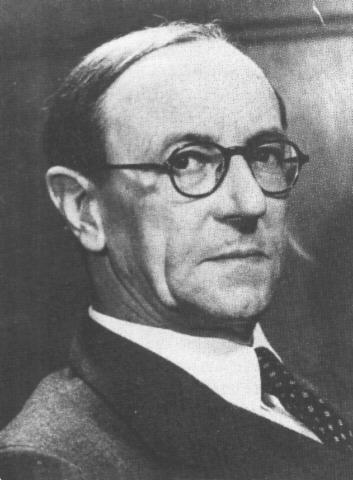 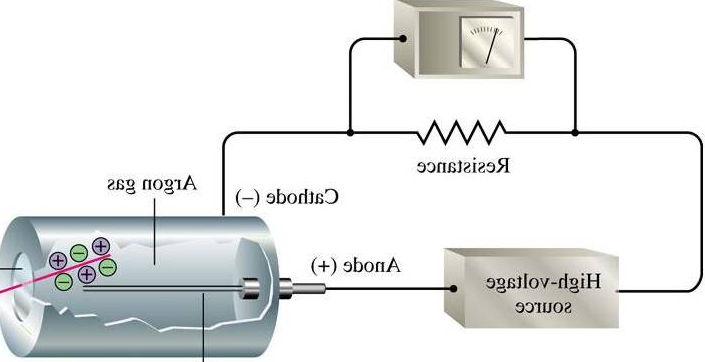 
neutron
Polonium
Berilium
Apakah mungkin sinar γ dapat menyebabkan terlepasnya proton?
Apakah radiasi yang terpancar dari berilium adalah sinar gamma (γ)???
94Be + α → 136C + γ
Radiasi yang terpancar dari berilium adalah neutron:
94Be + α → 126C + 10n
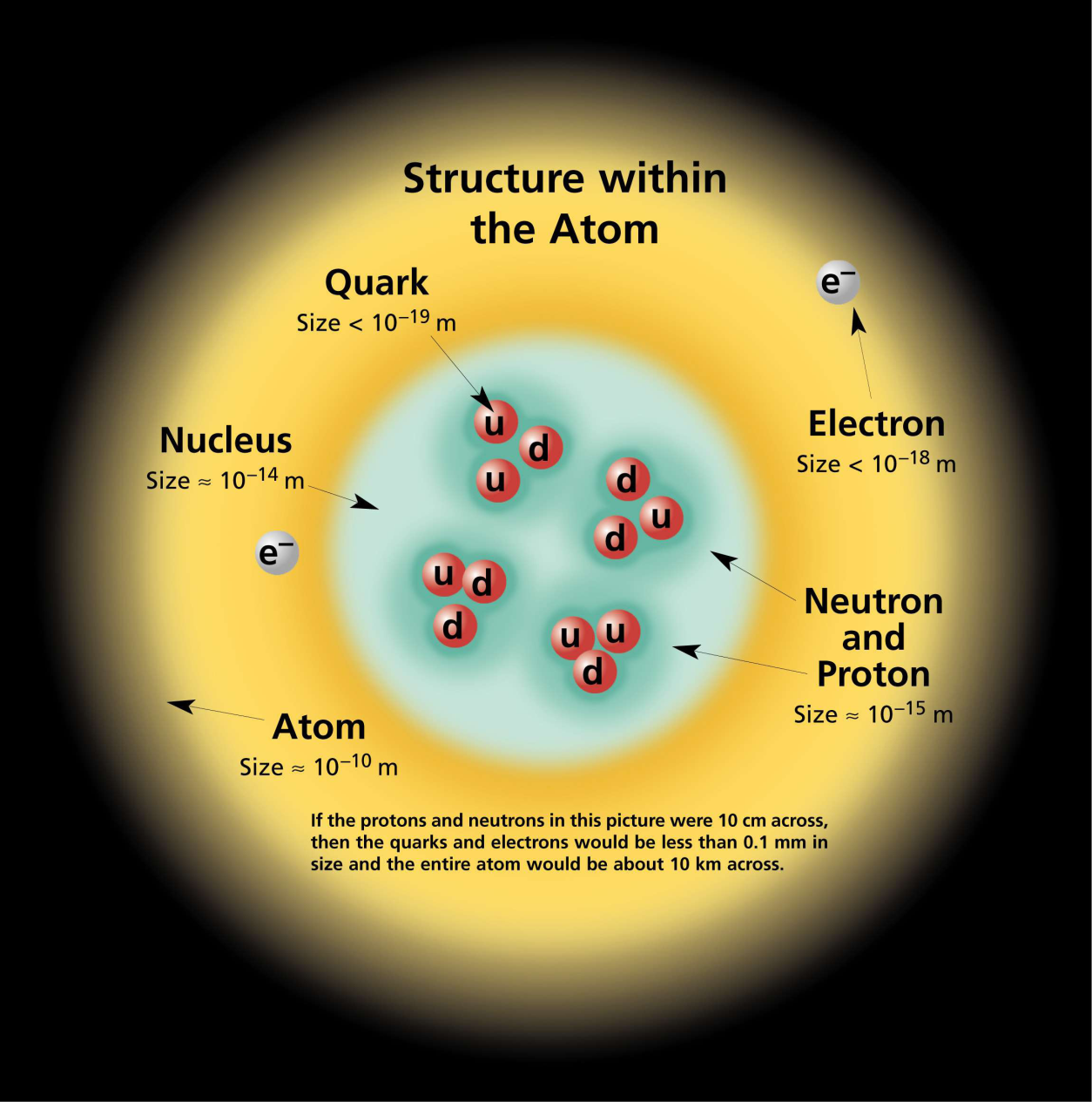 Nuclide
A
X
Z
N
X = simbol of element
A = mass number
			      total number of nucleons
Z = atomic number
			      total number of protons in a nucleus
			      total number of electrons in an atom
N = A - Z
			      total number of neutrons in a nucleus
7
8
10
Be
4
5
B
12
C
6
Protons
Atoms are named according to their number of protons
Electrons
Neutrons
Add a proton it becomes BORON!
Anything with 6 protons is CARBON!
Radioisotop Radioisobar Radioisoton Radioisomer
Radionuklida
Nuklida
Isotop Isobar Isoton Isomer
Nuklida nonradioaktif
Definisikanlah istilah-istilah tersebut dan berikan pula contohnya
Momentum anguler
Jika elemennya tidak isotop , wave number